RESPONSABILITA’ PROFESSIONALE DELL’ESERCENTE LE PROFESSIONI SANITARIE: PROFILI CIVILISTICI
Avv. Prof. Mariacarla Giorgetti
[Speaker Notes: Questo modello può essere utilizzato come file iniziale per la presentazione di materiale didattico per la formazione in gruppo.

Sezioni
Fare clic con il pulsante destro del mouse su una diapositiva per aggiungere sezioni. Le sezioni possono essere utili per organizzare le diapositive o agevolare la collaborazione tra più autori.

Note
Utilizzare la sezione Note per indicazioni sull'esecuzione della presentazione oppure per fornire informazioni aggiuntive per il pubblico. Mostrare queste note nella visualizzazione Presentazione durante la presentazione. 
Valutare con attenzione le dimensioni dei caratteri, importanti per l'accessibilità, la visibilità, la registrazione video e la produzione online.

Colori coordinati 
Prestare particolare attenzione ai grafici, ai diagrammi e alle caselle di testo. 
Tenere presente che i partecipanti eseguiranno la stampa in bianco e nero o in gradazioni di grigio. Eseguire una stampa di prova per assicurarsi che i colori risultino comunque efficaci e chiari in una stampa in solo bianco e nero e in gradazioni di grigio.

Grafica, tabelle e grafici
Scegliere la semplicità: se possibile utilizzare stili e colori coerenti, che non rappresentino elementi di distrazione.
Assegnare un'etichetta a tutti i grafici e a tutte le tabelle.]
Art. 3, comma 1 del Decreto
“l’esercente la professione sanitaria che nello svolgimento della propria attività si attiene a linee guida e buone pratiche accreditate dalla comunità scientifica non risponde penalmente per colpa lieve. In tali casi resta comunque fermo l’obbligo di cui all’art. 2043 del codice civile.”
[Speaker Notes: Iniziare con una breve panoramica della presentazione. Descrivere lo scopo principale della presentazione e i motivi per cui è importante.
Introdurre gli argomenti principali.
Per consentire sempre ai partecipanti di orientarsi, è possibile ripetere questa diapositiva introduttiva all'interno della presentazione, evidenziando il particolare argomento che verrà illustrato nelle diapositive successive.]
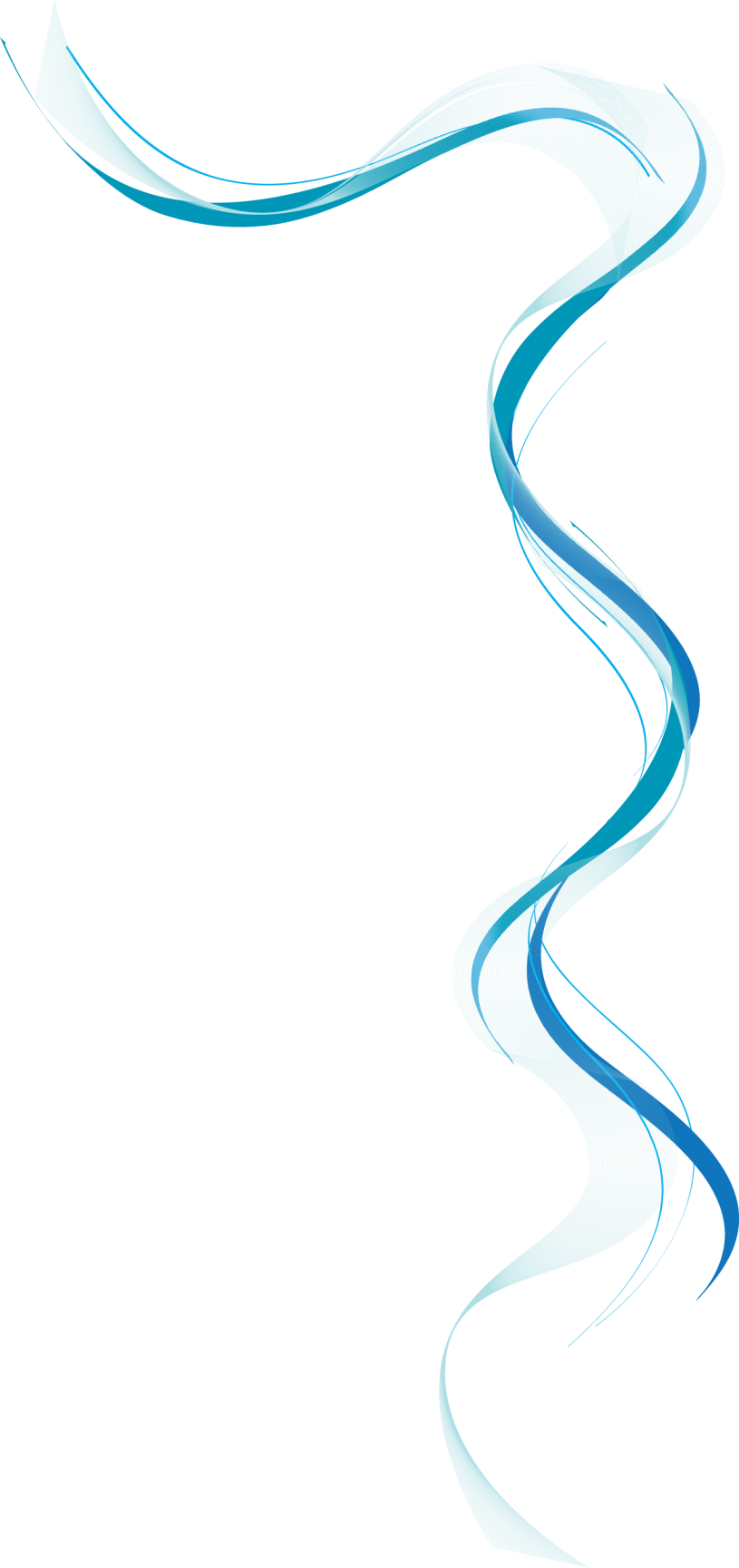 La sentenza n. 589/1999
La Corte di Cassazione, nel 1999, difatti affermava che  “un recente, ma sempre più consistente, orientamento della dottrina ha ritenuto che nei confronti del medico, dipendente ospedaliero, si configurerebbe pur sempre una responsabilità contrattuale nascente da “un’obbligazione senza prestazione ai confini tra contratto e torto”, in quanto poiché sicuramente sul medico gravano gli obblighi di cura impositigli dall’ arte che professa, il vincolo con il paziente esiste, nonostante non dia adito ad un obbligo di prestazione, e la violazione di esso si configura come culpa in non faciendo, la quale dà origine a responsabilità contrattuale. La soluzione merita di essere condivisa”.
[Speaker Notes: Questa è un'altra opzione per creare diapositive introduttive che utilizzano transizioni.]
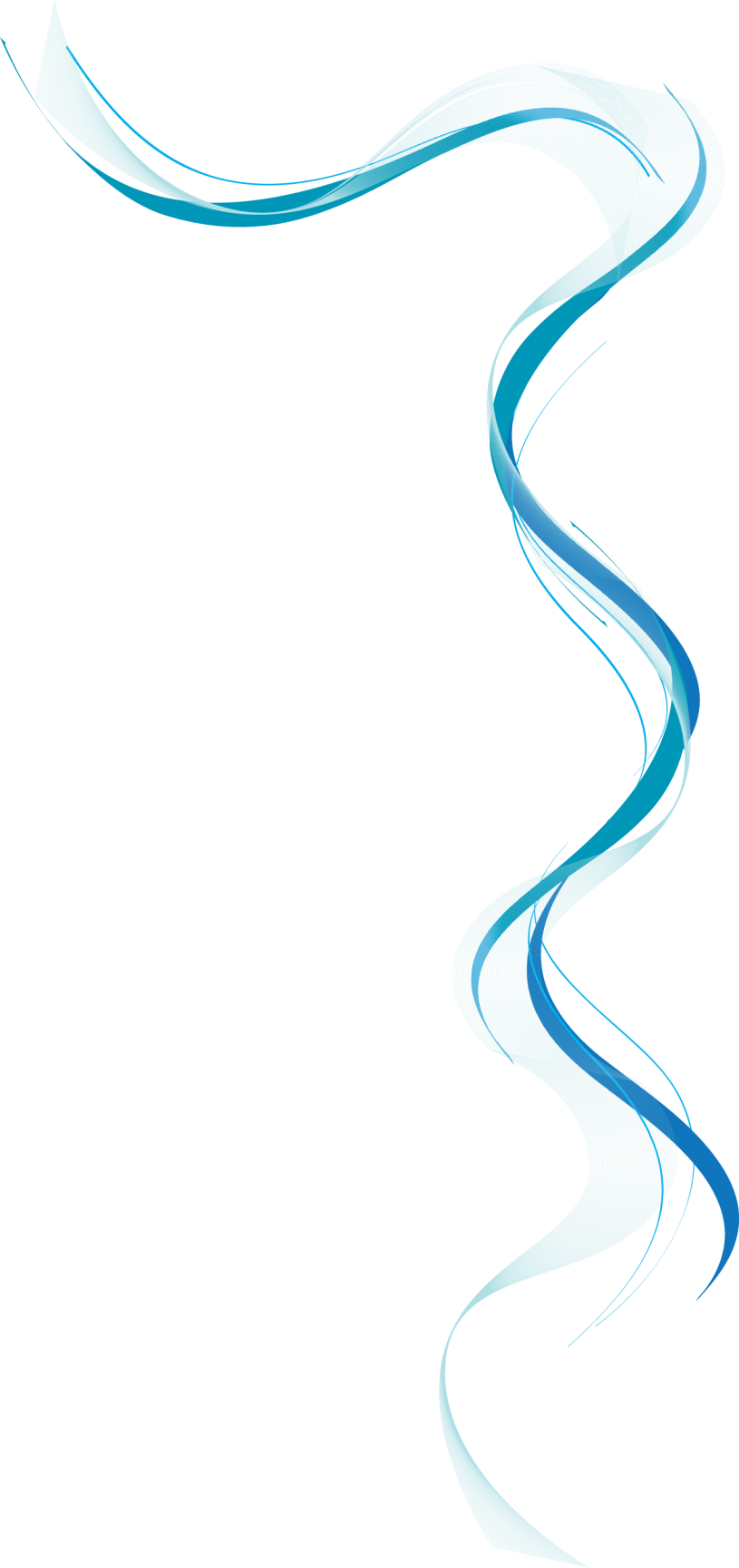 L’onere probatorio e riflessi in termini di “medicina difensiva” .
La Corte a Sezioni Unite afferma che “Nel giudizio avente ad oggetto il risarcimento del danno causato da un errore del medico o della struttura sanitaria, al quale sono applicabili le regole sulla responsabilità contrattuale ivi comprese quelle sul riparto dell'onere della prova, l'attore ha il solo onere - ex art. 1218 c.c. - di allegare e provare l'esistenza del contratto, e di allegare l'esistenza d'un valido nesso causale tra l'errore del medico e l'aggravamento delle proprie condizioni di salute, mentre spetterà al convenuto dimostrare o che inadempimento non vi è stato, ovvero che esso pur essendo sussistente non è stato la causa efficiente dei danni lamentati dall'attore.” Omissis “in tema di responsabilità contrattuale della struttura sanitaria e di responsabilità professionale da contatto sociale del medico, ai fini del riparto dell'onere probatorio l'attore, paziente danneggiato, deve limitarsi a provare l'esistenza del contratto (o il contatto sociale) e l'insorgenza o l'aggravamento della patologia ed allegare l'inadempimento del debitore, astrattamente idoneo a provocare il danno lamentato, rimanendo a carico del debitore dimostrare o che tale inadempimento non vi è stato ovvero che, pur esistendo, esso non è stato eziologicamente rilevante. (Nella specie la .S.C. ha cassato la sentenza di merito che - in relazione ad una domanda risarcitoria avanzata da un paziente nei confronti di una casa di cura privata per aver contratto l'epatite C asseritamente a causa di trasfusioni con sangue infetto praticate a seguito di un intervento chirurgico - aveva posto a carico del paziente l'onere di provare che al momento del ricovero egli non fosse già affetto da epatite).
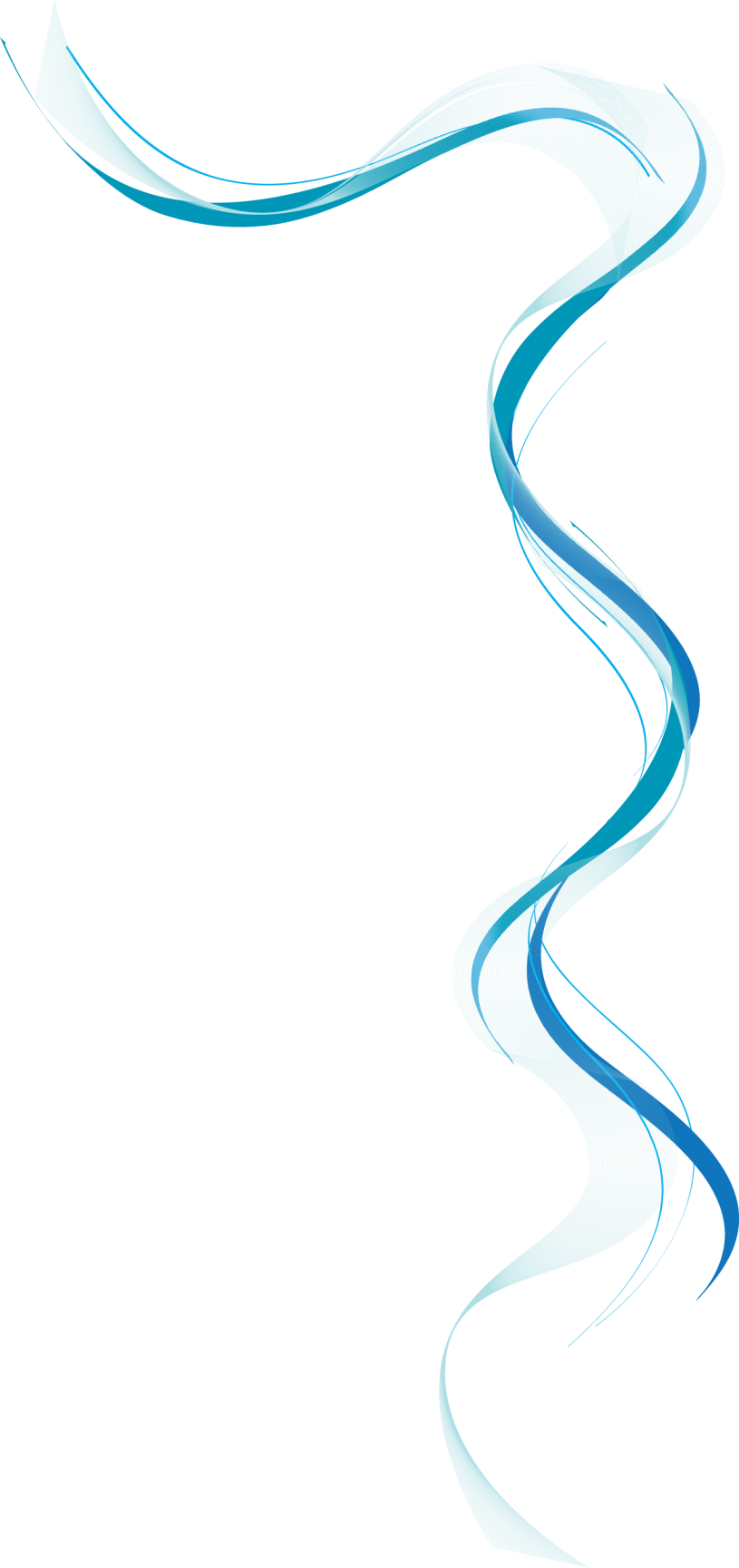 Le reazioni della Corte di legittimità
In data 17 aprile 2014, con ordinanza n. 8940, la Corte afferma che “ L’art 3, comma 1, del d.l. 13 settembre 2012, n. 158, come modificato dalla legge di conversione 8 novembre 2012, n. 189, nel prevedere che “ l’esercente la professione sanitaria che nello svolgimento della propria attività si attiene a linee guida e buone pratiche accreditate dalla comunità scientifica non risponde penalmente per colpa lieve”, fermo restando, in tali casi, “l’ obbligo di cui all’ art. 2043 del codice civile”, non esprime alcuna opzione da parte del legislatore per la configurazione della responsabilità civile del sanitario come responsabilità necessariamente extracontrattuale, ma intende solo escludere, in tale ambito, l’irrilevanza della colpa lieve”.
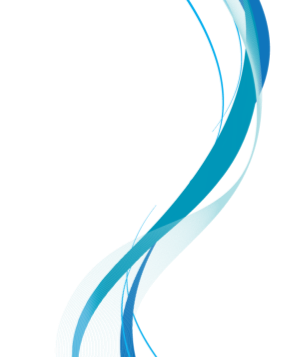 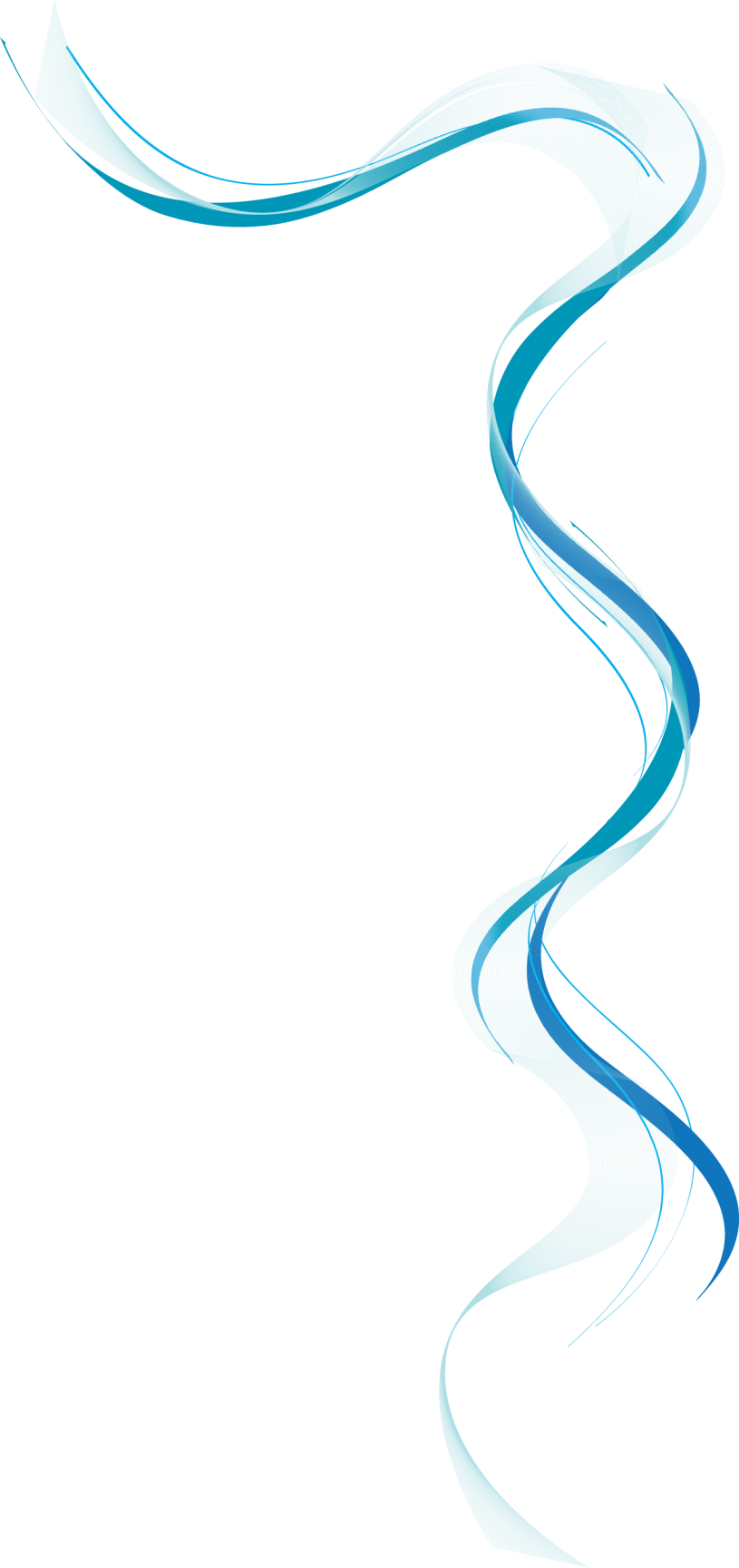 La responsabilità della struttura sanitaria
Al riguardo, la Corte di Cassazione a Sezioni Unite, con sentenza n. 577 dell’ 11 gennaio 2008, sottolinea che “in tema di responsabilità contrattuale della struttura sanitaria (...) ai fini del riparto dell’onere probatorio l’attore, paziente danneggiato, deve limitarsi a provare l’esistenza del contratto (o il contatto sociale) e l’insorgenza o l’aggravamento della patologia ed allegare l’inadempimento del debitore, astrattamente idoneo a provocare il danno lamentato, rimanendo a carico del debitore dimostrare o che tale inadempimento non vi è stato ovvero che, pur esistendo, esso non è stato eziologicamente rilevante”.
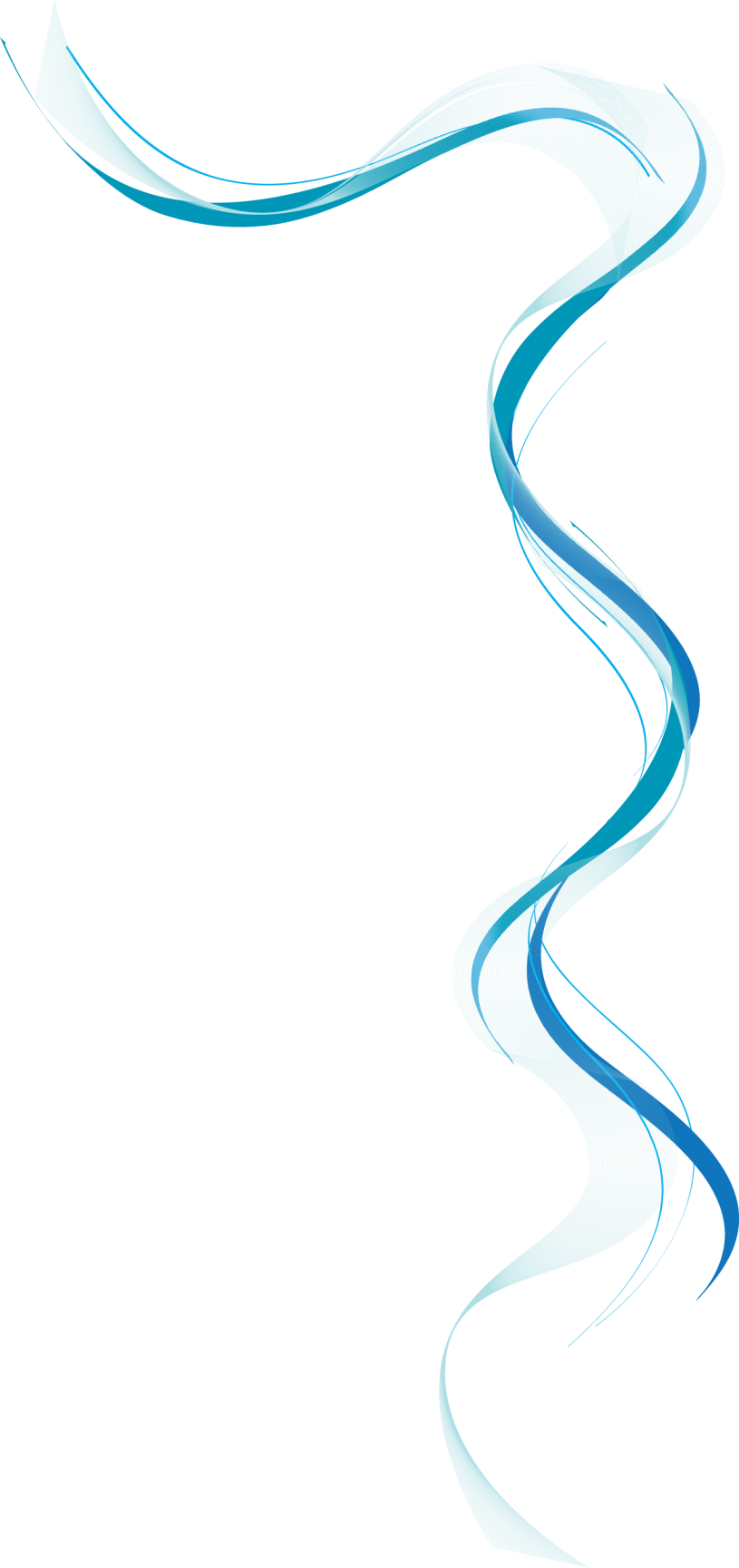 Conclusioni
Quindi, riassumendo, in conclusione: 
-	Secondo la giurisprudenza di legittimità la Legge Balduzzi non ha alcuna portata innovativa dal punto di vista della responsabilità civile del medico. Al contrario, secondo due differenti pronunce di merito ( Tribunale di Torino e Tribunale di Milano) la Legge Balduzzi avrebbe un’ effettiva portata innovativa, trasformando la responsabilità civile del medico da contrattuale ad extracontrattuale; 
-	La legge Balduzzi non incide né sulla responsabilità civile del medico che ha stipulato un contratto con il paziente, né sulla responsabilità civile della struttura operante, che continuerà a rispondere del danno sulla base del combinato disposto degli artt. 1218 e 1228 c.c. 
-	Se vengono convenuti in giudizio sia il medico ( che non ha stipulato un contratto con il paziente) sia la struttura sanitaria, la disciplina delle responsabilità andrà distinta (quella ex. art. 2043 c.c. per il medico e quella ex art. 1218 c.c. per la struttura), con conseguente diverso atteggiarsi dell’onere probatorio e diverso termine di prescrizione del diritto al risarcimento.
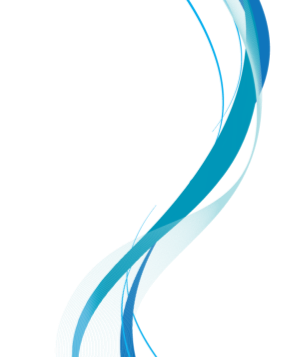 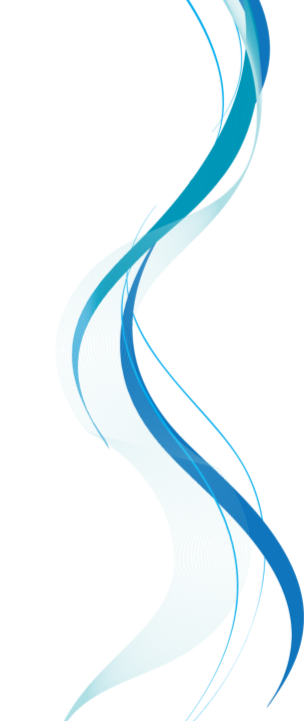 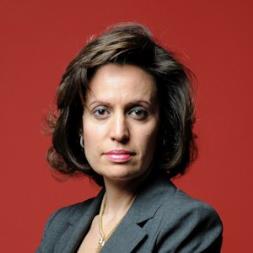 Studio Legale Avv. Prof. Mariacarla Giorgetti
Milano
Via Guastalla n. 15
02.54050345 – studio@profgiorgetti.it